ระเบียบคณะกรรมการพลังงานปรมาณูเพื่อสันติว่าด้วยวิธีการรักษาความมั่นคงปลอดภัยของวัสดุนิวเคลียร์และสถานประกอบการทางนิวเคลียร์พ.ศ. 2559วันที่ประกาศในราชกิจจานุเบกษา  02-08-2559
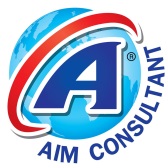 สรุปสาระสำคัญ
เครื่องปฏิกรณ์ปรมาณู” หมายความว่า ระบบอุปกรณ์ที่ใช้สำหรับก่อให้เกิดพลังงานปรมาณูอันเกิดจากปฏิกิริยาการแยกหรือการรวมนิวเคลียสของปรมาณูอย่างต่อเนื่องและสามารถควบคุมได้"เครื่องปฏิกรณ์ปรมาณูวิจัย” หมายความว่า เครื่องปฏิกรณ์ปรมาณูที่ใช้เพื่อการอื่นนอกจากการผลิตไฟฟ้า
โรงไฟฟ้านิวเคลียร์” หมายความว่า โรงไฟฟ้าที่ใช้เครื่องปฏิกรณ์ปรมาณูสำหรับการผลิตไฟฟ้าและหมายความรวมถึงอาคาร สถานที่ เครื่องจักร และอุปกรณ์อื่นใดที่ใช้ในการผลิตไฟฟ้า"
    วัสดุนิวเคลียร์” หมายความว่า วัสดุนิวเคลียร์พิเศษ หรือวัสดุต้นกำลังซึ่งพ้นจากสภาพที่เป็นอยู่ตามธรรมชาติในทางเคมี"
    เชื้อเพลิงนิวเคลียร์” หมายความว่า วัสดุนิวเคลียร์ที่ผ่านกระบวนการที่เหมาะสมเพื่อใช้เป็นแหล่งกำเนิดพลังงานปรมาณูจากการแยก รวม หรือแปลงนิวเคลียส
    เชื้อเพลิงนิวเคลียร์ใช้แล้ว” หมายความว่า เชื้อเพลิงนิวเคลียร์ที่ผ่านการใช้งานในเครื่องปฏิกรณ์ปรมาณูแล้ว และจะไม่นำไปใช้งานในเครื่องปฏิกรณ์ปรมาณูอีก"
วัสดุนิวเคลียร์ประเภทที่ 1 ประเภทที่ 2 หรือประเภทที่ 3” หมายความว่า วัสดุนิวเคลียร์ซึ่งมีสภาพและปริมาณดังตารางการจัดประเภทวัสดุนิวเคลียร์ในบัญชีท้ายระเบียบนี้"
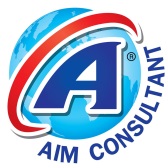 สรุปสาระสำคัญ
วัสดุนิวเคลียร์ประเภทอื่น” หมายความว่า วัสดุนิวเคลียร์ที่ไม่จัดอยู่ในวัสดุนิวเคลียร์ประเภทที่ 1ประเภทที่ 2 หรือประเภทที่ 3
    สถานประกอบการทางนิวเคลียร์” หมายความว่า สถานที่ใช้ประโยชน์ ผลิต หรือจัดเก็บวัสดุนิวเคลียร์ประเภทที่ 1 ประเภทที่ 2 หรือประเภทที่ 3
   (1) โรงไฟฟ้านิวเคลียร์
   (2) สถานที่ใช้เครื่องปฏิกรณ์ปรมาณูวิจัย
   (3) สถานที่แปรสภาพ หรือจัดเก็บเชื้อเพลิงนิวเคลียร์ใช้แล้ว
สถานประกอบการทางนิวเคลียร์ประเภทที่ 1” หมายความว่า
   (1) โรงไฟฟ้านิวเคลียร์
   (2) สถานที่ใช้เครื่องปฏิกรณ์ปรมาณูวิจัยที่ผลิตความร้อนได้ตั้งแต่ 2 เมกะวัตต์ขึ้นไป
   (3) สถานประกอบการทางนิวเคลียร์อื่น ๆ ตามที่คณะกรรมการประกาศกำหนด
สถานประกอบการทางนิวเคลียร์ประเภทที่ 2” หมายความว่า สถานประกอบการทางนิวเคลียร์ที่ไม่ใช่สถานประกอบการทางนิวเคลียร์ประเภทที่ 1"
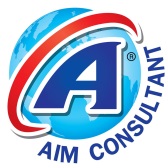 สรุปสาระสำคัญ
1. ให้ใช้บังคับเมื่อพ้นกำหนดสามสิบวันนับแต่วันถัดจากวันประกาศในราชกิจจานุเบกษาเป็นต้นไป
2. ให้ยกเลิกระเบียบคณะกรรมการพลังงานปรมาณูเพื่อสันติ ว่าด้วยวิธีการรักษาความมั่นคงปลอดภัยของวัสดุนิวเคลียร์ในสถานที่จัดเก็บ ในระหว่างการใช้งาน ในระหว่างการขนส่งหรือในกระบวนการแปรสภาพของวัสดุนิวเคลียร์ พ.ศ. 2554
3. ผู้รับใบอนุญาตต้องมีวิธีการรักษาความมั่นคงปลอดภัยของวัสดุนิวเคลียร์และสถานประกอบการทางนิวเคลียร์ตลอดอายุใบอนุญาต โดยคำนึงถึงประเภทของวัสดุนิวเคลียร์และสถานประกอบการทางนิวเคลียร์ และวิธีการนั้นต้องไม่ด้อยไปกว่าวิธีการที่ระบุไว้ในระเบียบนี้
4. วิธีการรักษาความมั่นคงปลอดภัยตามวรรคหนึ่งต้องมีการทบทวนและทดสอบอย่างน้อย1 ครั้งต่อปีเพื่อให้เชื่อได้ว่า วิธีการดังกล่าวยังคงมีประสิทธิภาพ"
5. กรณีที่ผู้รับใบอนุญาตประสงค์จะปรับปรุงหรือแก้ไขเพิ่มเติมวิธีการรักษาความมั่นคงปลอดภัย ผู้รับใบอนุญาตต้องยื่นขอปรับปรุงหรือแก้ไขเพิ่มเติมดังกล่าวต่อคณะกรรมการ หากคณะกรรมการมิได้แจ้งผลการพิจารณาให้ความเห็นชอบภายในเก้าสิบวัน ให้ถือว่าให้ความเห็นชอบในการปรับปรุงหรือแก้ไขเพิ่มเติมนั้นแล้ว
6. อุปกรณ์และเครื่องมือใด ๆ ที่อยู่ในวิธีการรักษาความมั่นคงปลอดภัยตามวรรคหนึ่งต้องอยู่ในสภาพที่ใช้งานได้ตลอดเวลา และมีการทดสอบอุปกรณ์และเครื่องมือเหล่านั้นอย่างสม่ำเสมอ หากพบว่าอุปกรณ์หรือเครื่องมือใดมีความชำรุดบกพร่อง ผู้รับใบอนุญาตต้องซ่อมแซมหรือเปลี่ยนอุปกรณ์หรือเครื่องมือนั้นทันที
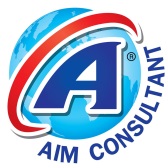 สรุปสาระสำคัญ
7. ผู้รับใบอนุญาตต้องจัดเตรียมระบบไฟฟ้าสำรองให้พร้อมใช้ในกรณีที่ระบบไฟฟ้าหลักประสบปัญหาไม่อาจจ่ายไฟฟ้าให้แก่สถานประกอบการทางนิวเคลียร์ได้อย่างเพียงพอ"
8. กรณีการขนส่งวัสดุนิวเคลียร์ ผู้ส่ง ผู้รับ และผู้ขนส่งต้องเป็นผู้รับใบอนุญาตหรือเป็นตัวแทนของผู้รับใบอนุญาต โดยการตั้งตัวแทนต้องทำเป็นหนังสือ
9. ผู้ที่ประสงค์จะเป็นผู้รับใบอนุญาตต้องยื่นวิธีการรักษาความมั่นคงปลอดภัยของวัสดุนิวเคลียร์และสถานประกอบการทางนิวเคลียร์ที่ไม่ด้อยไปกว่าวิธีการรักษาที่ระบุไว้ในระเบียบนี้ประกอบคำขออนุญาต
10. ผู้รับใบอนุญาตต้องปฏิบัติตามวิธีป้องกันการเอาไปซึ่งวัสดุนิวเคลียร์โดยมิชอบในระหว่างการใช้งานและการจัดเก็บ ตามที่ระเบียบประกาศกำหนด สำหรับวัสดุนิวเคลียร์ประเภทที่ 1, 2, 3 และ วัสดุนิวเคลียร์ประเภทอื่น
11. ผู้รับใบอนุญาตต้องปฏิบัติตามวิธีการปฏิบัติ การค้นหาและการเอากลับมาซึ่งวัสดุนิวเคลียร์ที่สูญหายหรือถูกลักไป ตามที่ระเบียบประกาศกำหนด สำหรับวัสดุนิวเคลียร์ประเภทที่ 1, 2, 3 และ วัสดุนิวเคลียร์ประเภทอื่น
12. ผู้รับใบอนุญาตต้องปฏิบัติตามวิธีการปฏิบัติ การป้องกันการก่อวินาศกรรมสถานประกอบการทางนิวเคลียร์ตามที่ระเบียบประกาศกำหนด
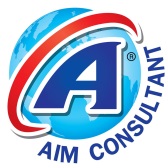 สรุปสาระสำคัญ
13. ผู้รับใบอนุญาตต้องปฏิบัติตามวิธีการปฏิบัติ วิธีป้องกันการเอาไปซึ่งวัสดุนิวเคลียร์โดยมิชอบและวิธีป้องกันการก่อวินาศกรรมต่อวัสดุนิวเคลียร์ในระหว่างการขนส่ง สำหรับวัสดุนิวเคลียร์ประเภทที่ 1, 2, 3 และ วัสดุนิวเคลียร์ประเภทอื่น
14. ในกรณีที่ได้รับใบอนุญาตก่อนวันที่ระเบียบนี้ใช้บังคับ ผู้รับใบอนุญาตนั้นต้องยื่นวิธีการรักษาความมั่นคงปลอดภัยของวัสดุนิวเคลียร์และสถานประกอบการทางนิวเคลียร์ที่ไม่ด้อยไปกว่าวิธีการรักษาที่ระบุไว้ในระเบียบนี้ต่อคณะกรรมการภายในเก้าสิบวันนับแต่วันที่ระเบียบนี้ใช้บังคับ
15 ภายใน 360 วันนับแต่วันที่คณะกรรมการเห็นชอบกับวิธีการรักษาความมั่นคงปลอดภัยของวัสดุนิวเคลียร์และสถานประกอบการทางนิวเคลียร์ที่ผู้รับใบอนุญาตยื่นมา ผู้รับใบอนุญาตต้องดำเนินการให้เป็นไปตามวิธีการดังกล่าวให้แล้วเสร็จ
16. หากคณะกรรมการมิได้แจ้งผลการพิจารณาให้ความเห็นชอบภายในเก้าสิบวันนับแต่วันที่สำนักงานปรมาณูเพื่อสันติได้รับคำขอและเอกสารที่เกี่ยวข้องครบถ้วน ให้ถือว่าคณะกรรมการให้ความเห็นชอบในการปรับปรุงหรือแก้ไขเพิ่มเติมนั้นแล้ว
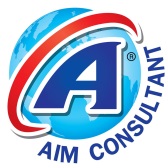